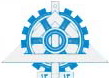 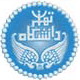 Application of Ensemble Models in Web Ranking
Homa B. Hashemi
Nasser Yazdani
Azadeh Shakery
Mahdi Pakdaman Naeini
School of Electrical and Computer Engineering
University of Tehran
Information Explosion
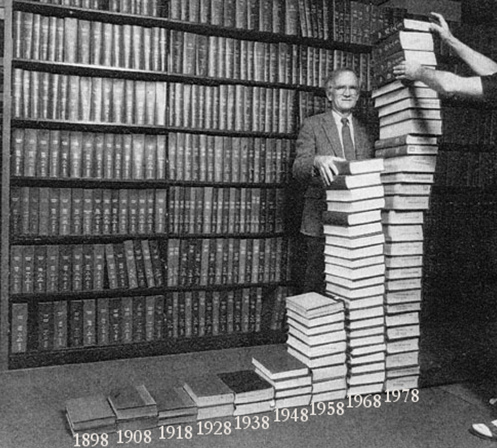 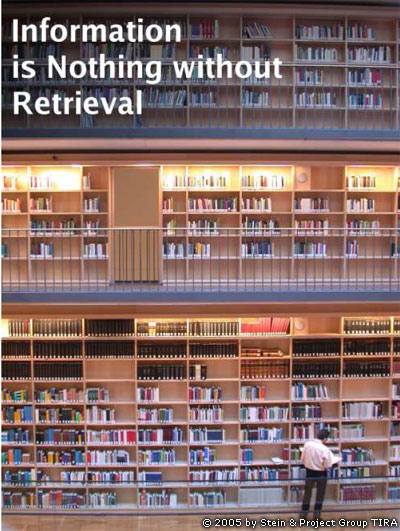 Web Challenges
Huge size of information
25 billion pages

Proliferation and dynamic nature
Creation of New pages
New links are created at rate 25% per week

Heterogeneous contents
HTML/Text/Audio/…
Application of Ensemble Models in Web Ranking
4
Search Engine as A Tool
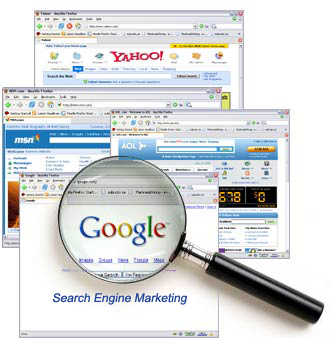 http://seo-related.com/
Application of Ensemble Models in Web Ranking
5
Inside Search Engine
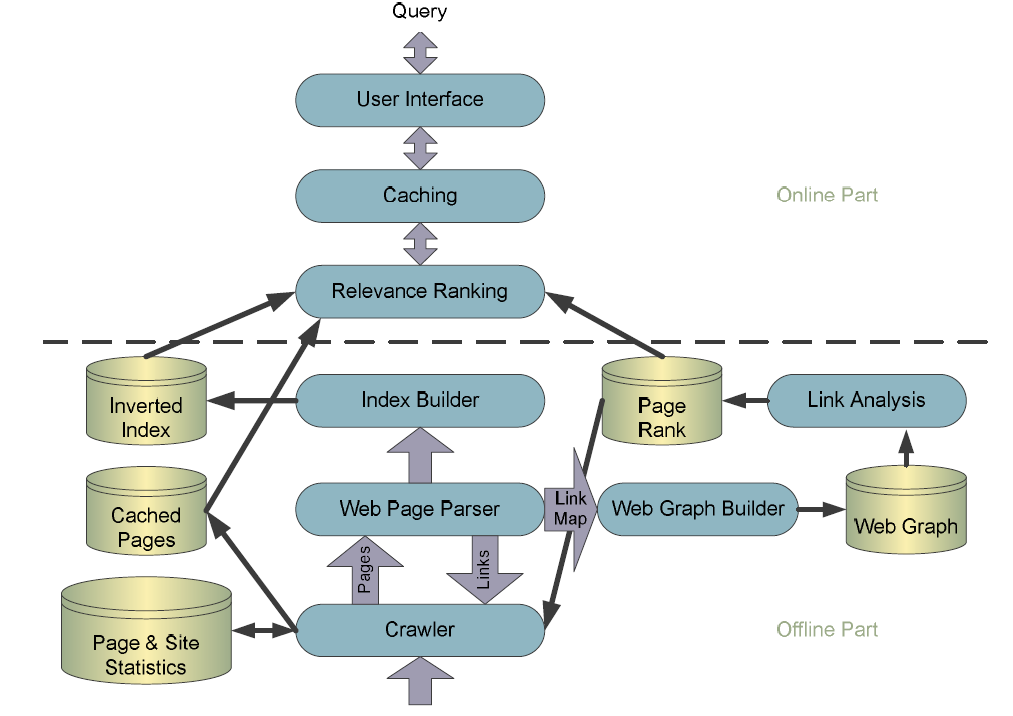 Crawling
Indexing
Ranking
Inside Search Engine
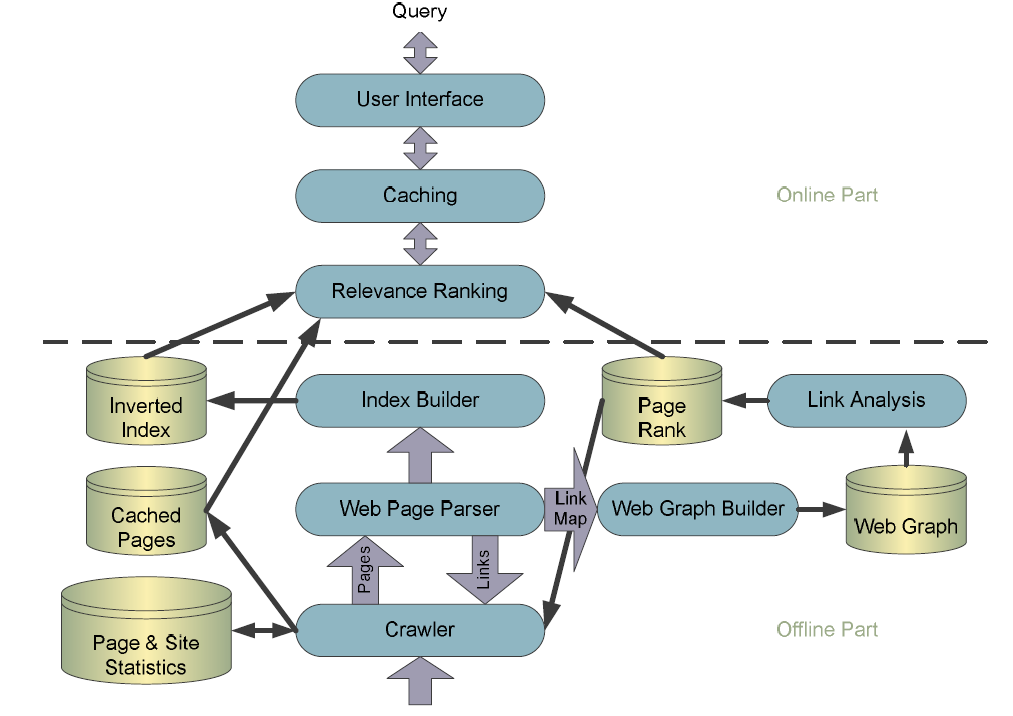 Crawling
Indexing
Ranking
Ranking Approaches
Content-based (query dependent)
TF, IDF
BM25
Classical IR
…
Connectivity based (web)
PageRank
HITS
…
Application of Ensemble Models in Web Ranking
8
Our General Framework
Query
Retrieval Model
List 1
List 
2
List N
…
Ensemble Model
Final List
Application of Ensemble Models in Web Ranking
9
Simple Ensemble Models
Sum rule 
Add (normalized) values of different methods
Product rule
Multiply (normalized) values of different methods
Borda rule
Combination of ranking
Application of Ensemble Models in Web Ranking
10
Complicated Ensemble Models
OWA (Ordered Weighted Averaging)

Click-Through Data

SVM
Use the distance from discriminating hyper plane as the measure for relevancy of a page to a specific query
Application of Ensemble Models in Web Ranking
11
OWA operator
the weights of each vector
Application of Ensemble Models in Web Ranking
12
Simulated Click-Through Data
How can we use the user behavior?

80% of user clicks are related to query
Click-through data
Application of Ensemble Models in Web Ranking
13
Simulated Click-Through Data (example)
L(a)

D1
D3
D2
D4
D5
d6
L(b)

D1
D4
D7
D9
D2
d8
14
Simulated Click-Through Data (example)
L(a)

D1
D3
D2
D4
D5
d6
Interleaved results L(a,b)

  D1  
D4
D3
D7
D2
D9
D5
D8
D6
L(b)

D1
D4
D7
D9
D2
d8
15
Simulated Click-Through Data (example)
L(a)

D1
D3
D2
D4
D5
d6
Interleaved results L(a,b)

D1   First
D4
D3
D7
D2    Second
D9
D5   Third
D8
D6
L(b)

D1
D4
D7
D9
D2
d8
16
Simulated Click-Through Data (example)
L(a)

D1
D3
D2
D4
D5
d6
Interleaved results L(a,b)

D1   First
D4
D3
D7
D2    Second
D9
D5   Third
D8
D6
L(b)

D1
D4
D7
D9
D2
d8
17
Experimental Datasets
LETOR benchmark (English)
Microsoft Research Asia, 2007

DotIR benchmark (Persian)
Iran Telecommunication Research Center (ITRC),2009
Application of Ensemble Models in Web Ranking
18
LETOR Benchmark – p@k
Application of Ensemble Models in Web Ranking
19
LETOR Benchmark – MAP
Application of Ensemble Models in Web Ranking
20
DotIR Benchmark – p@k
21
DotIR Benchmark – MAP
Application of Ensemble Models in Web Ranking
22
Summary
Motivation:
Important role of Ranking algorithms
Low precision of content and connectivity algorithms

Solution:
Use different Ensemble models to combine Ranking algorithms based on Learning

Results:
LETOR benchmark has been used for evaluation
More research needed to be done on newly built DotIR collection
Application of Ensemble Models in Web Ranking
23
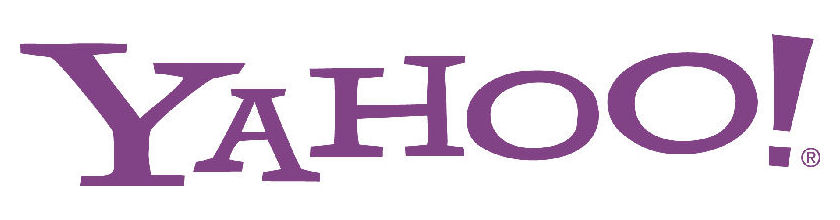 LABS
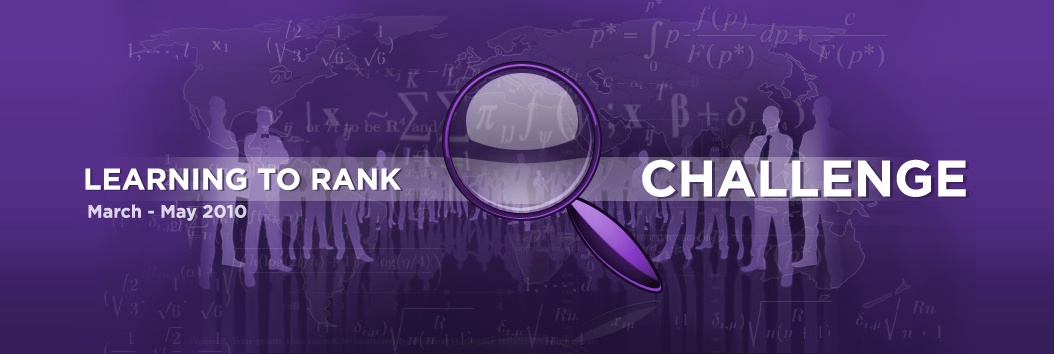 Application of Ensemble Models in Web Ranking
24
Reference
Ali Mohammad Zareh Bidoki, Pedram Ghodsnia, Nasser Yazdani, “A3CRank: An Adaptive Ranking method based on Connectivity, Content and Click-through data”, Information Processing and Management, 2010.

Ali Mohammad Zareh Bidoki, “Combination of Documents Features Based on Simulated Click-through Data”, ECIR 2009.
Application of Ensemble Models in Web Ranking
25
Thank You
Any Questions?